Quatre événements en 2024 ont abouti à une percée majeure, à savoir l’intention de financer l’initiative « Evidence Synthesis Infrastructure Collaborative » (ESIC)
Sommet What Works Climate Solutions à Berlin, où une réflexion audacieuse sur la nécessité d’une série de synthèses vivantes à grande échelle, soutenues par l’IA, a commencé à émerger
Publication du consensus « SHOW ME the evidence », qui a permis aux principaux acteurs de décrire ensemble un avenir meilleur et a rassuré les bailleurs de fonds sur le fait qu’il s’agissait d’un problème de financement plutôt que d’un problème de ressources humaines
Global Evidence Summit à Prague, où les dirigeants de Campbell, Cochrane et JBI se sont engagés à collaborer avec une large coalition de partenaires pour concevoir et mettre en œuvre des améliorations significatives
Summit of the Future à New York, où une annonce décisive a été faite, déclenchant ainsi le processus de planification de la Evidence Synthesis Infrastructure Collaborative (ESIC) qui est en cours
Juin
9-12
Sept.
10-13
Sept.
23-24
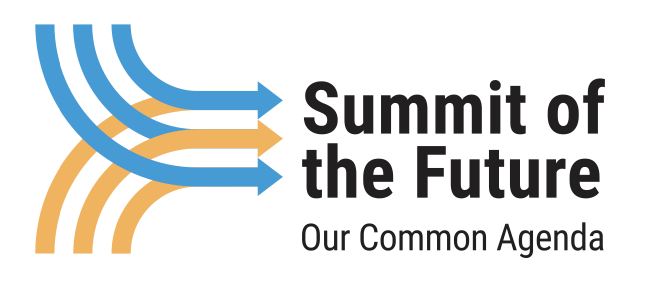 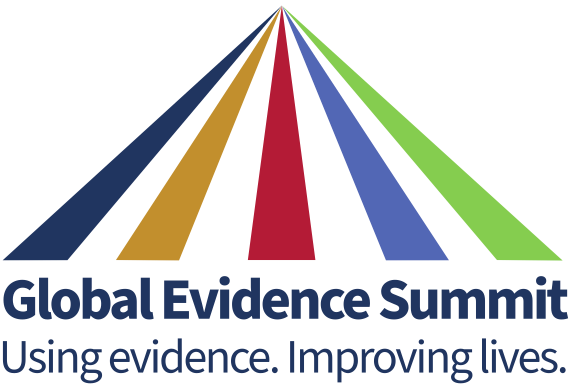 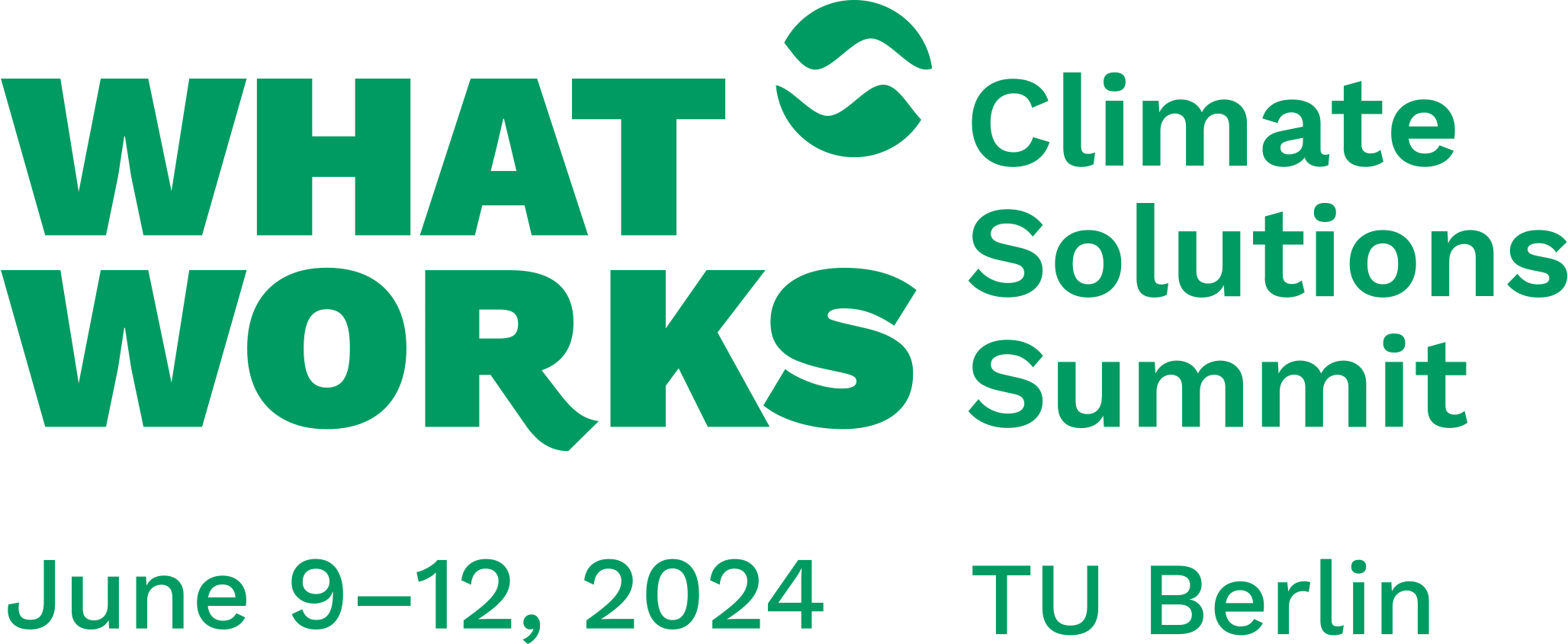 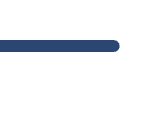 Sept.
4
Consensus “SHOW ME the evidence” est publié
1